What's the word?
Coordinate Plane Warm-ups
A     B     C     D     E     F     G     H     I      J     K
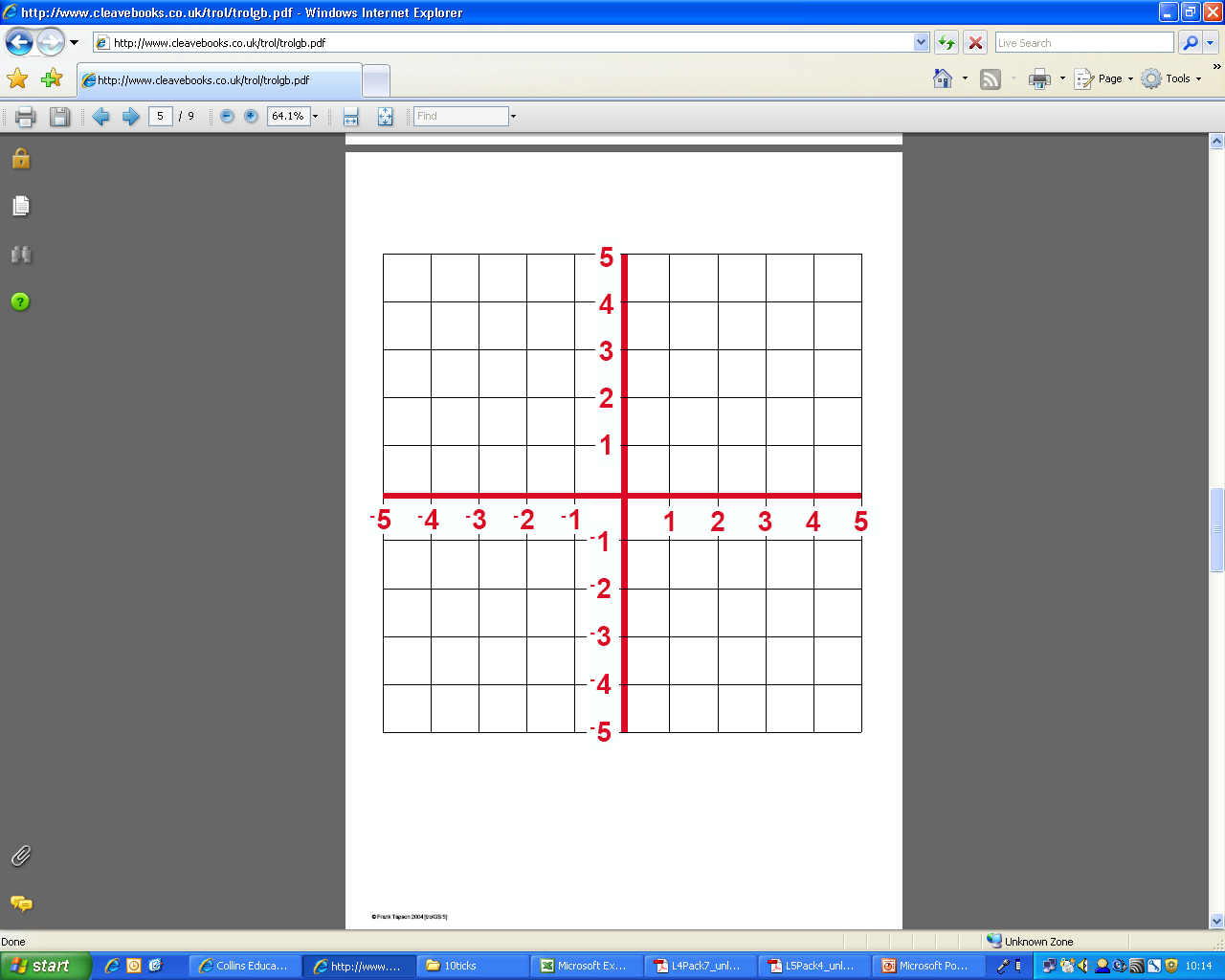 (3,2)
(2,2)
(0,0)
(5,0)
(3,4)
L     M     N     O     P    Q     R     S     T     U     V
W    X     Y     Z     A     B     C     D     E      F     G
H      I     J     K      L     M     N    O     P     Q     R
S     T     U     V     W     X     Y     Z     A      B     C
D     E     F     G     H     I     J     K     L      M     N
O     P     Q     R     S     T     U     V     W      X     Y
Z     A     B     C     D     E     F     G     H     I      J
K     L     M     N     O     P    Q     R     S     T     U
V     W    X     Y     Z     A     B     C     D     E      F
G     H     I      J     K      L     M     N    O     P     Q
What's the word?
A     B     C     D     E     F     G     H     I      J     K
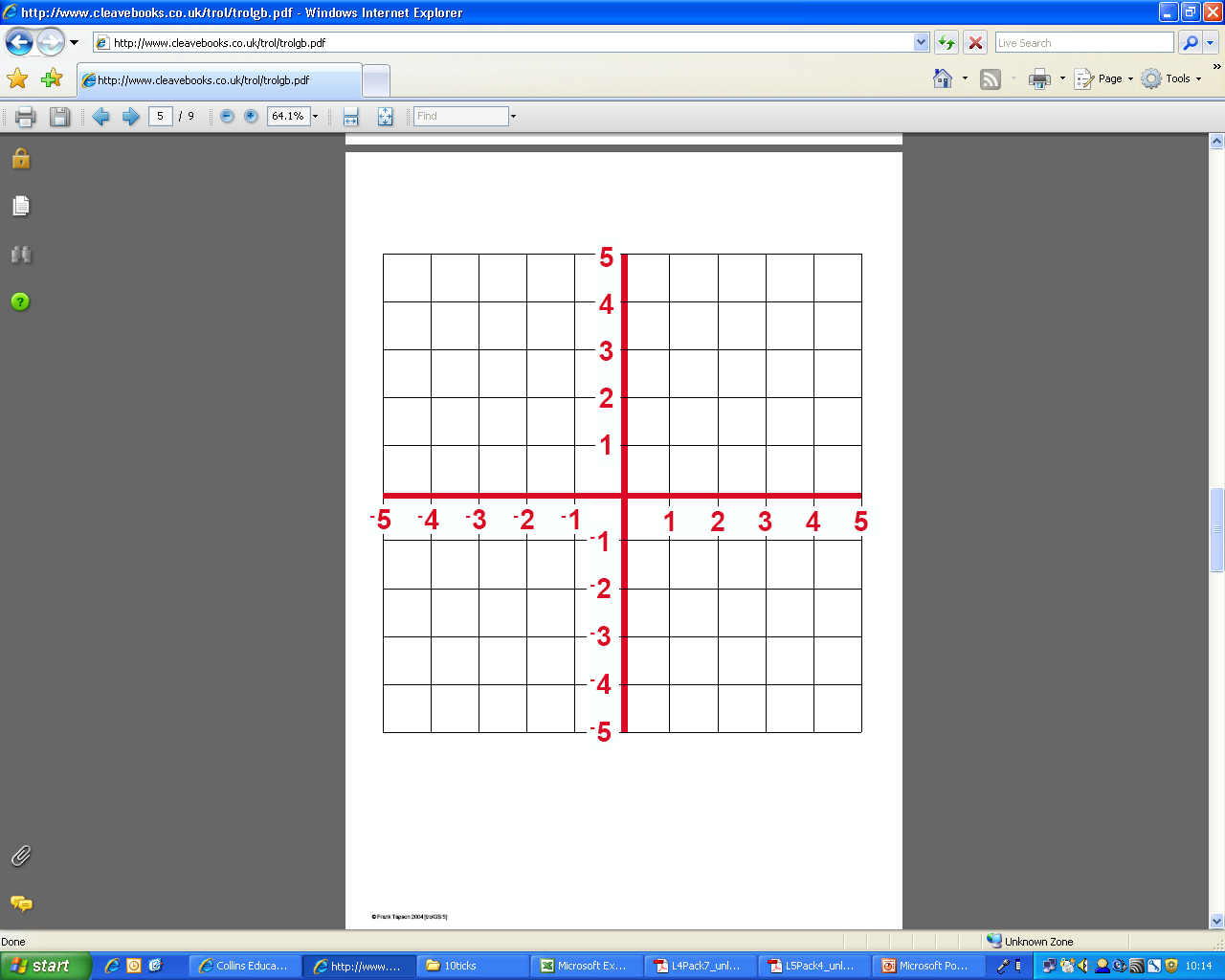 (-1,3)
(-4,3)
(4,-2)
(3,-3)
L     M     N     O     P    Q     R     S     T     U     V
W    X     Y     Z     A     B     C     D     E      F     G
H      I     J     K      L     M     N    O     P     Q     R
S     T     U     V     W     X     Y     Z     A      B     C
D     E     F     G     H     I     J     K     L      M     N
O     P     Q     R     S     T     U     V     W      X     Y
Z     A     B     C     D     E     F     G     H      I      J
K     L     M     N     O     P    Q     R     S     T     U
V     W    X     Y     Z      A     B     C     D     E     F
G     H     I      J     K      L     M     N    O     P     Q
What's the word?
A     B     C     D     E     F     G     H     I      J     K
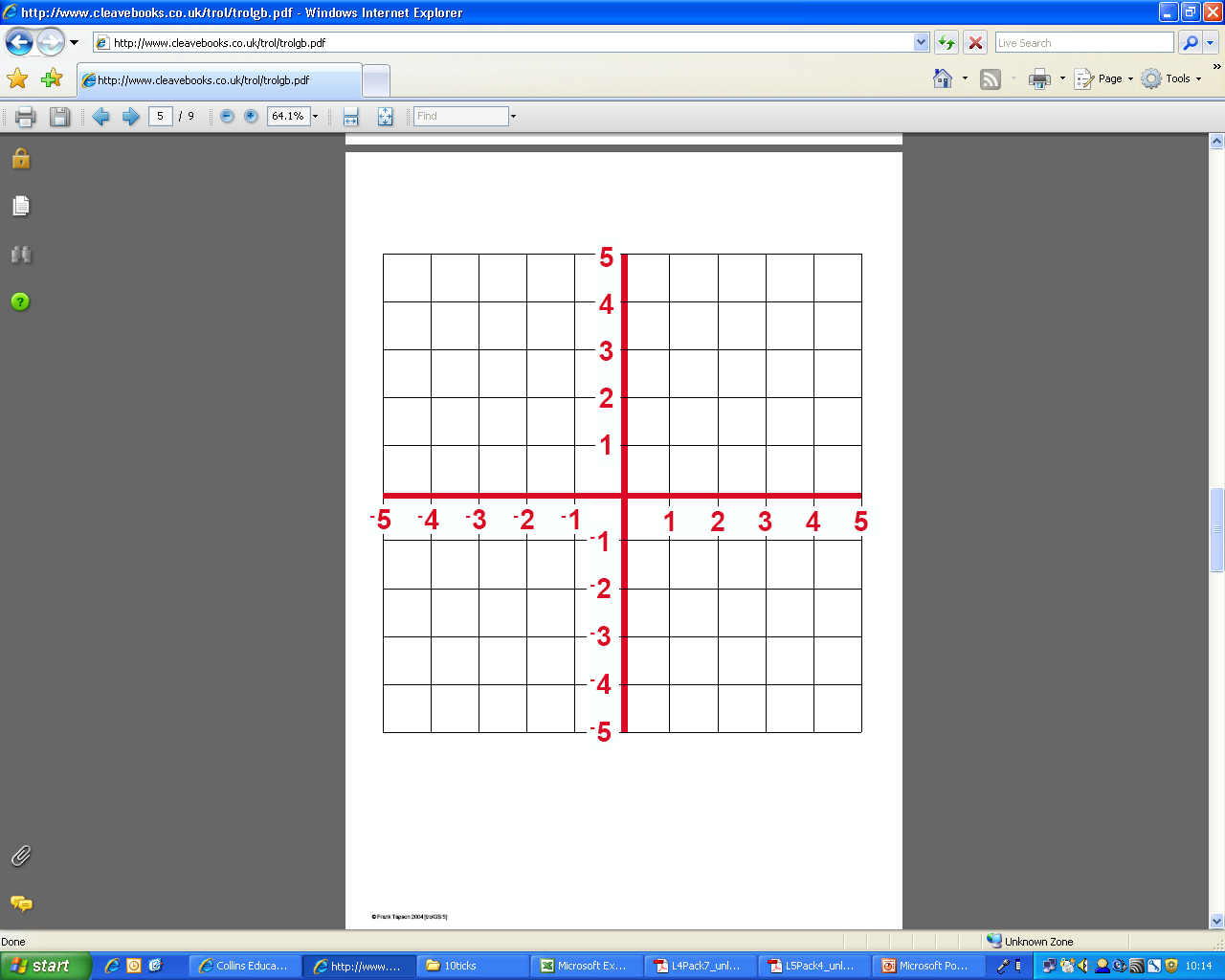 (-5,-1)
(-2,-1)
(-3,-5)
(-2,0)
(4,-2)
(2,-5)
L     M     N     O     P    Q     R     S     T     U     V
W    X     Y     Z     A     B     C     D     E      F     G
H      I     J     K      L     M     N    O     P     Q     R
S     T     U     V     W     X     Y     Z     A      B     C
D     E     F     G     H     I     J     K     L      M     N
O     P     Q     R     S     T     U     V     W      X     Y
Z     A     B     C     D     E     F     G     H     I      J
K     L     M     N     O     P    Q     R     S     T     U
V     W    X     Y     Z     A     B     C     D     E      F
G     H     I      J     K      L     M     N    O     P     Q
What's the word?